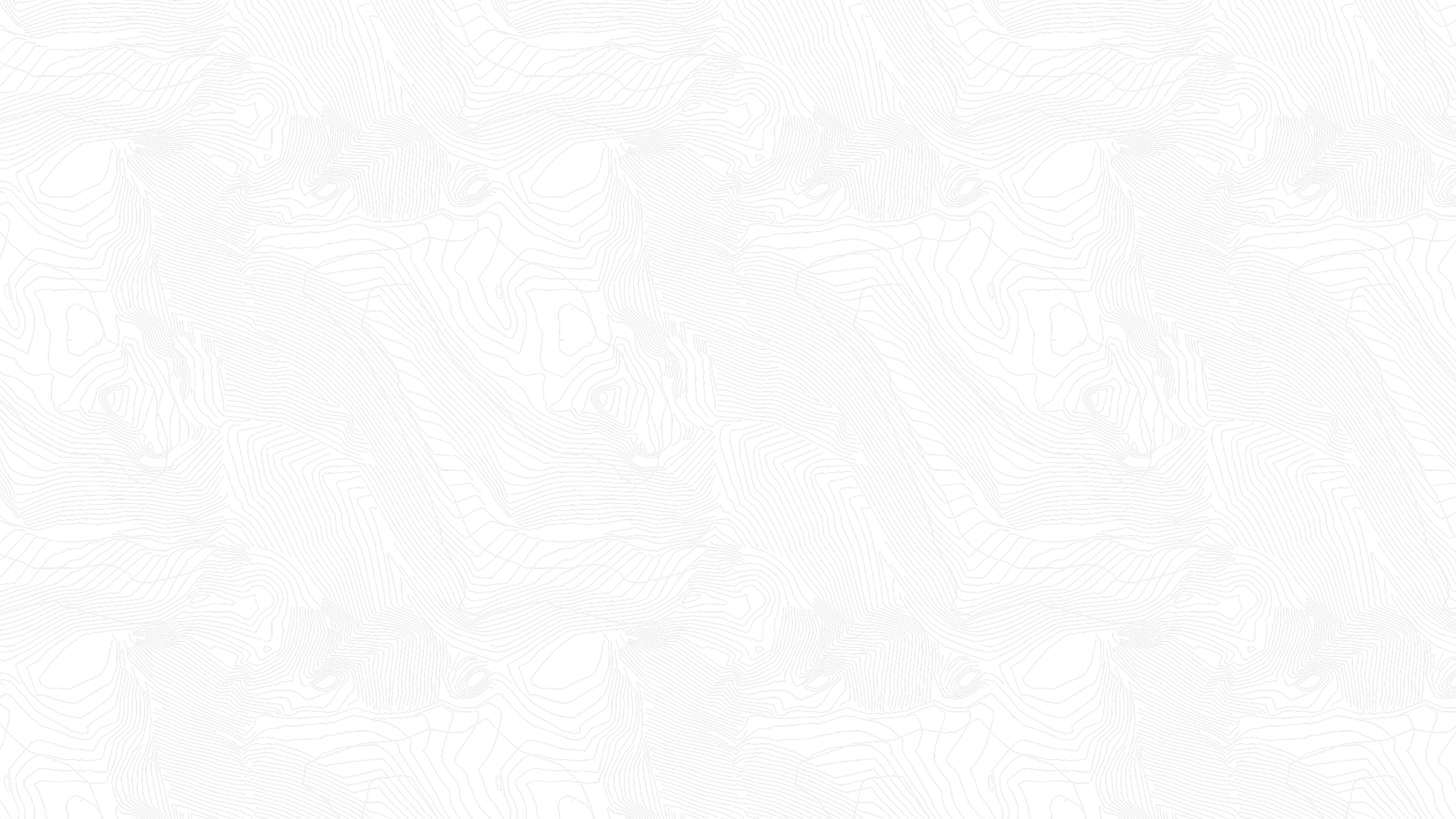 Organizing the Digital Environment to Support Neurocognitive Differences
Session Presenters
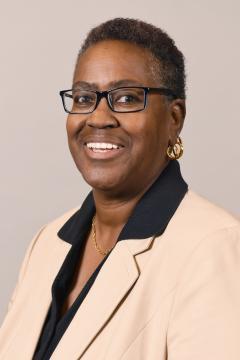 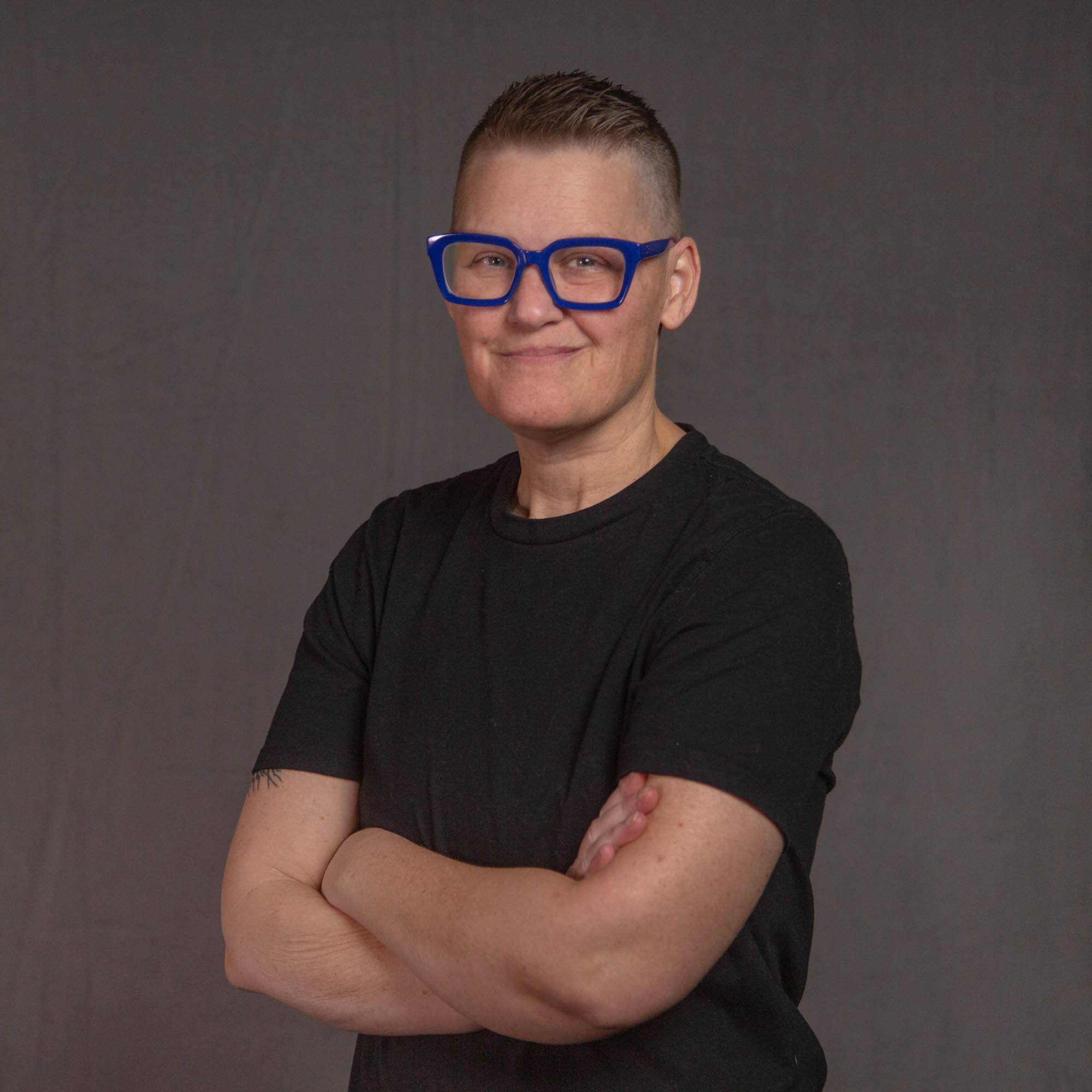 Adero Allison, PhD
Assistant Director, Disability Resources
London Skiles, MEd
Instructional Designer, EdPlus@ASU
ASU Charter
ASU is a comprehensive public research university, measured not by whom it excludes, but by whom it includes and how they succeed; advancing research and discovery of public value; and assuming fundamental responsibility for the economic, social, cultural and overall health of the communities it serves.
Defining neurocognitive differences
The impact of design decisions
Design decisions to improve the student experience
Agenda
Defining Neurocognitive Differences
Mobilization (gross motor skills)
Manipulation (fine motor skills)
Cognition
Sensation
Integration (internal vs external stimuli)
The Impact of Design Decisions
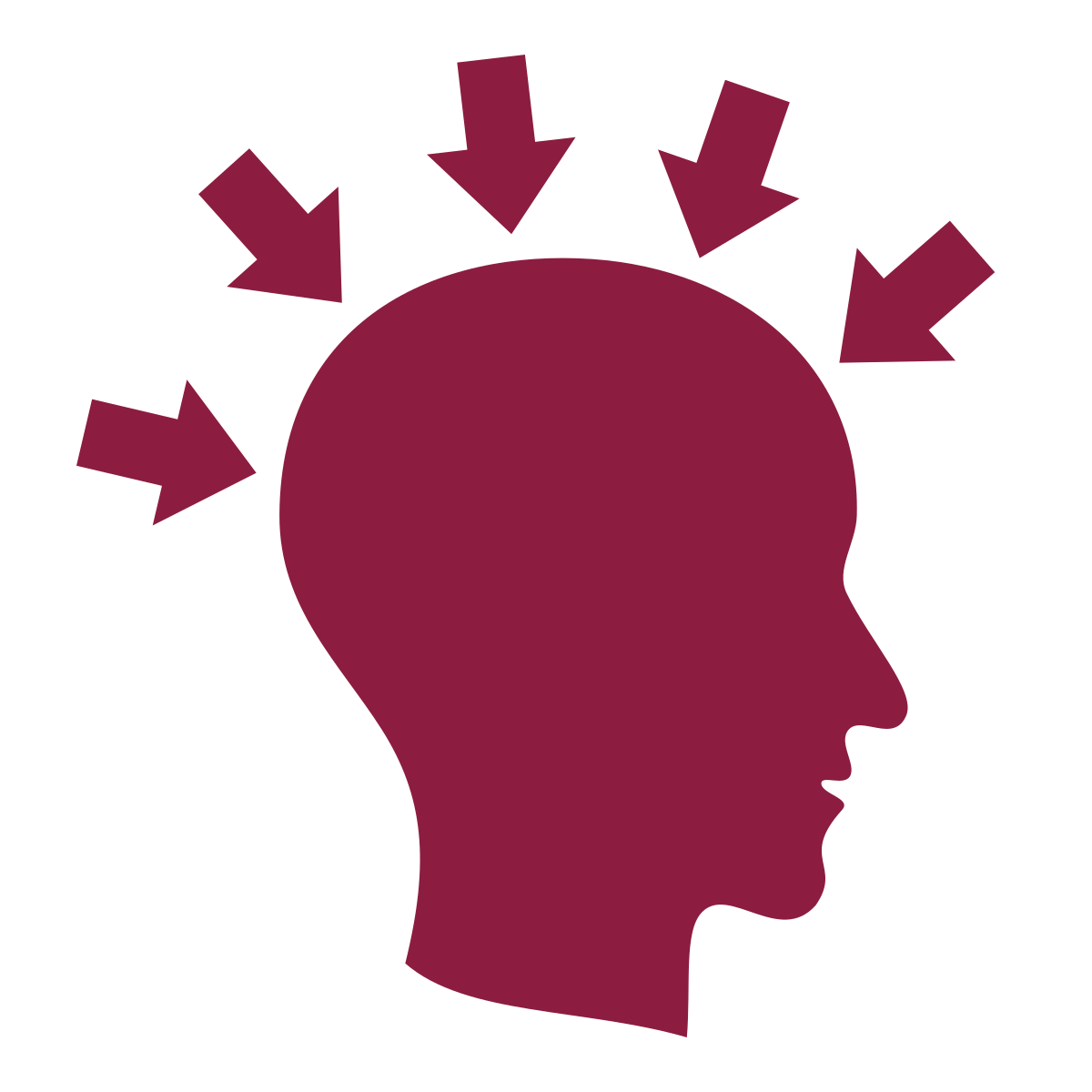 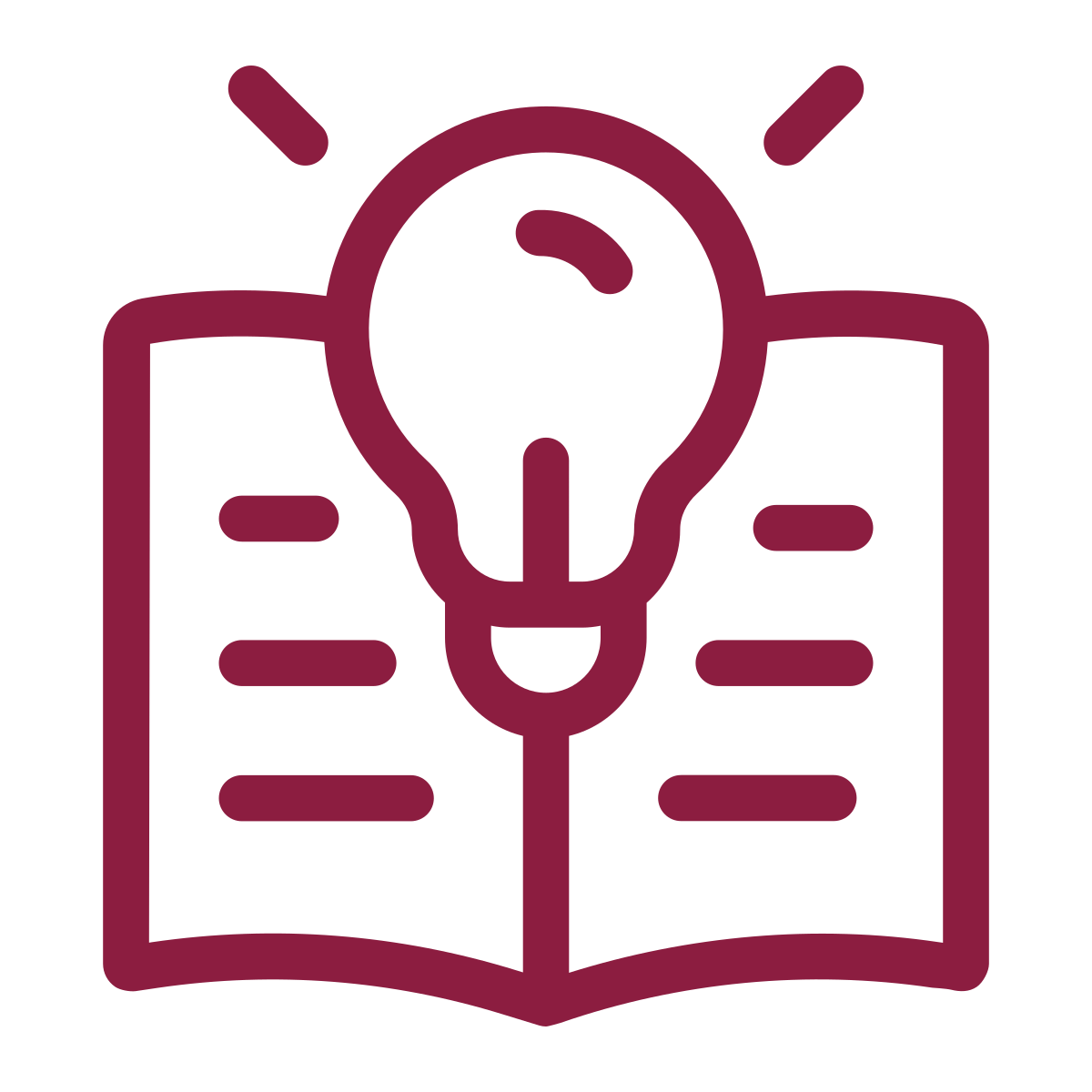 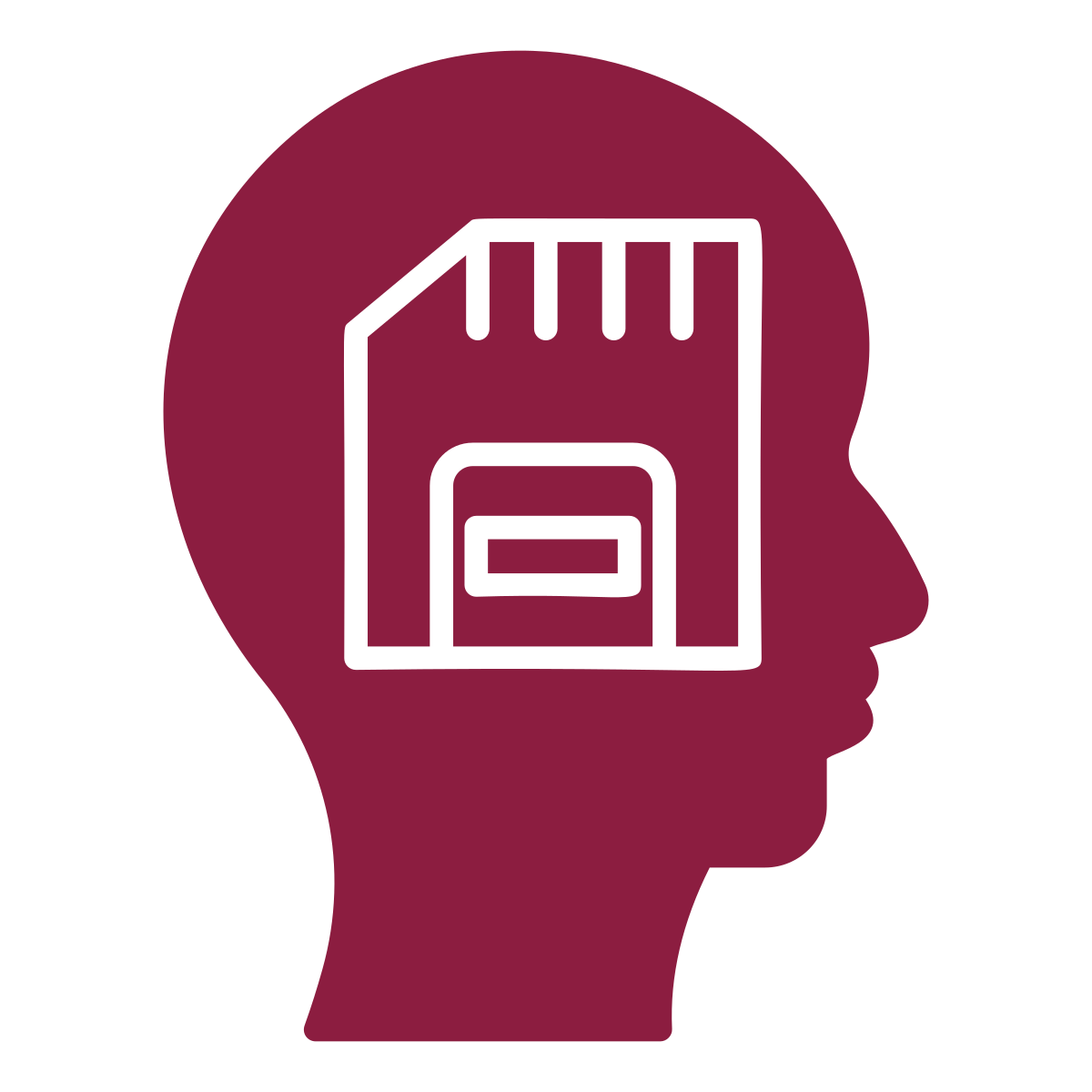 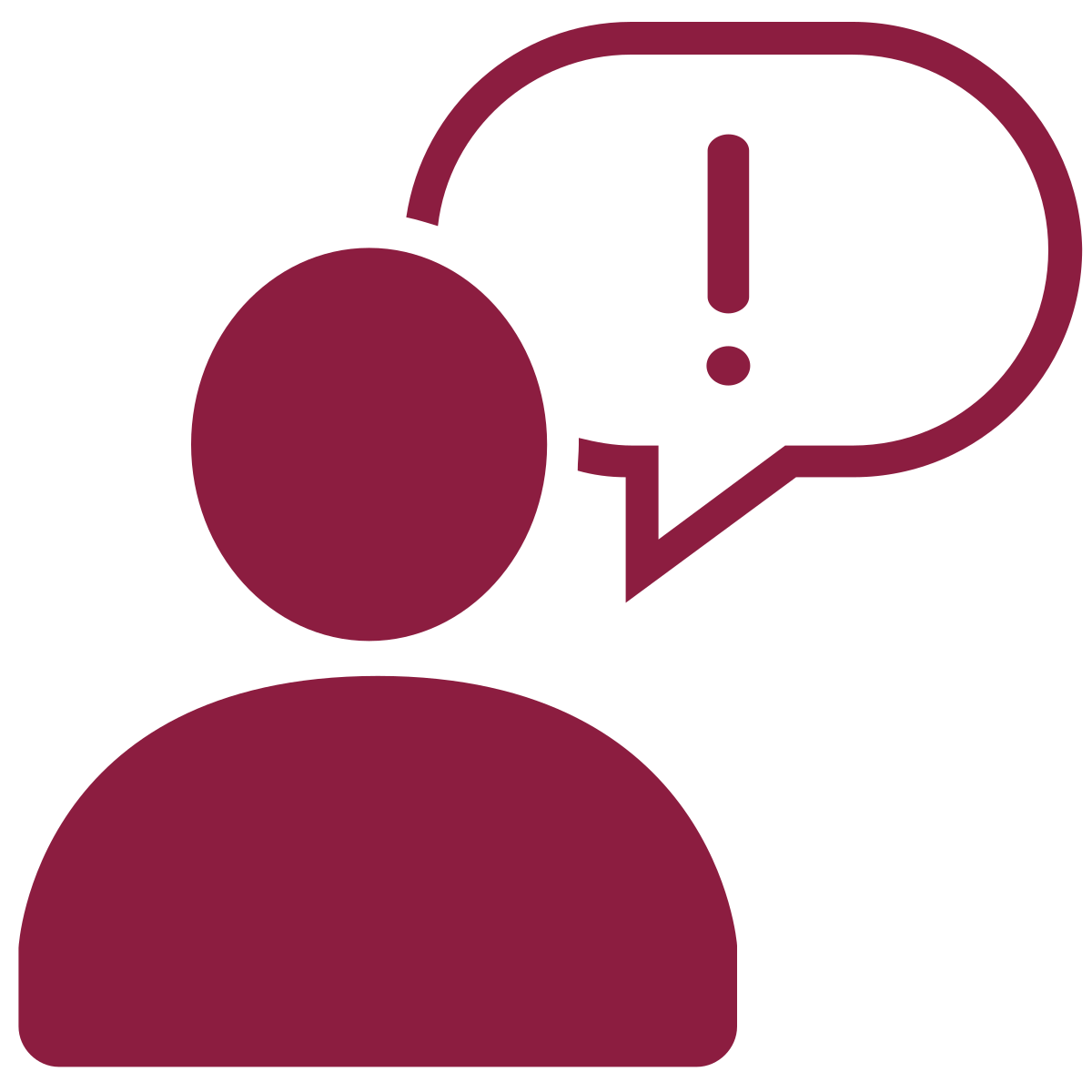 Input
Taking in new information or stimuli
Learning
Processing information
Memory
Storing Information
Output
Recalling information
Jake – Organization
Design Decisions for Organization
Clear Instructions
Headings and lists
Step-by-step instructions
Sample submissions
Clear grading criteria
Consistent Layout
Course Navigation
Module Progression
Page Content
Minimize Change
Consistent days
Regular communication
Michelle – Time Management
Design Decisions for Time Management
Executive Function
Checklists
Adding “to-do” pages
Announcements
Regular Feedback
Smaller formative assessments
Weekly Check-ins
Flexibility
Due Dates
Positive Intent
Luna – Focus
Design Decisions for Focus
Chunk Content
Small blocks of text
Shorter Videos
Active Learning
Context 
Guided Questions
Interactive Tools
Accessible Videos
Captions
Timestamps 
Knowledge checks
Avoid unnecessary background music
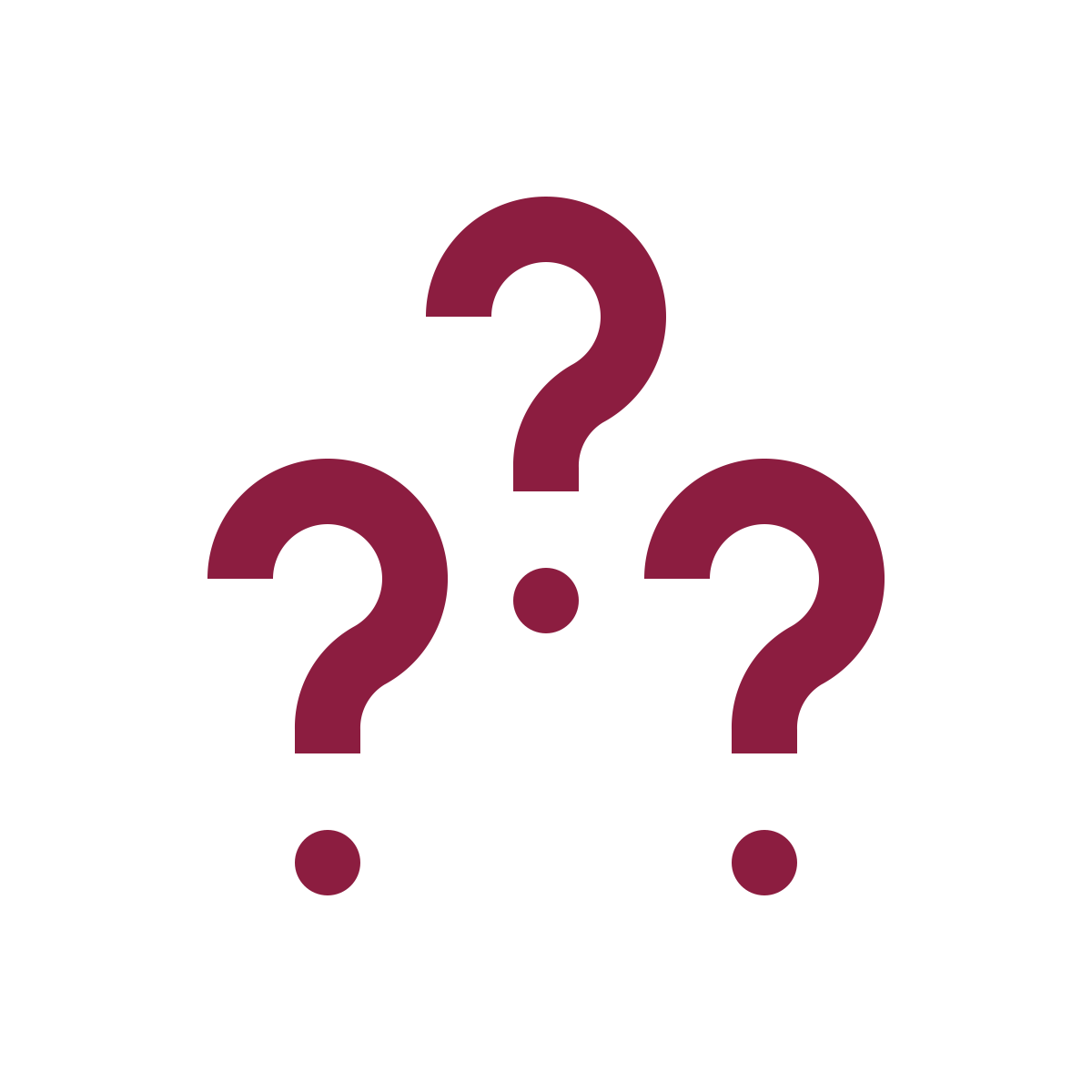 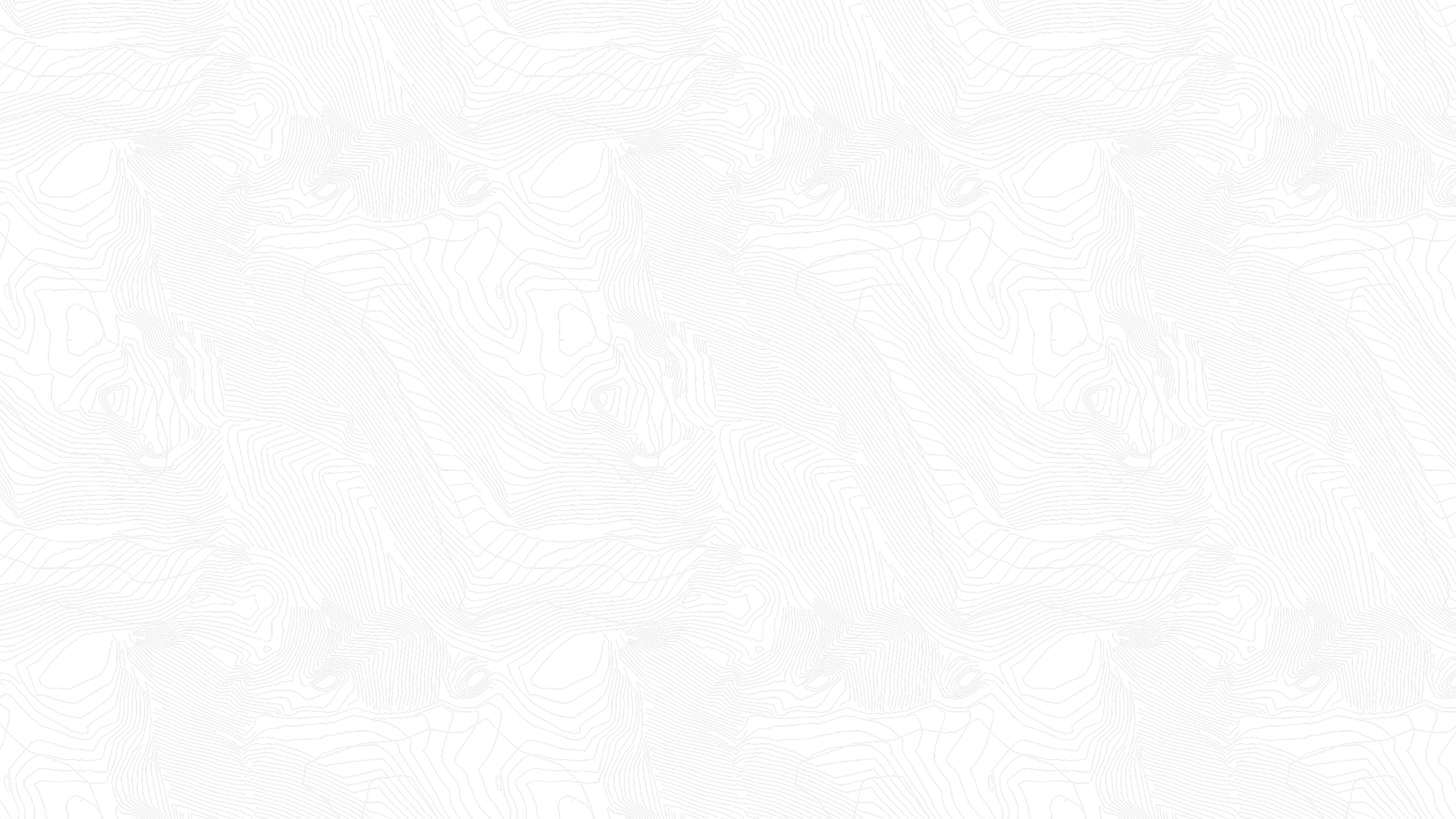 Questions